সবাইকে  স্বাগতম
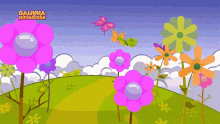 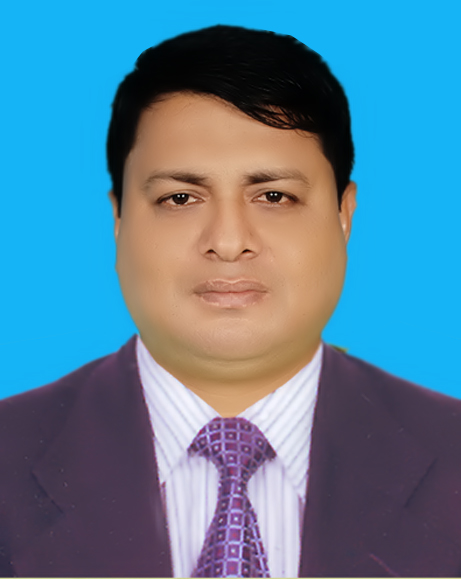 মোঃ ইকবাল মিয়া 
সহকারি শিক্ষক (ব্যবসায় শিক্ষা)
পলাশ পাইলট উচ্চ বিদ্যালয়
পলাশ, নরসিংদী ।
-
-
পাঠ পরিচিতি
অর্থের সময়মূল্য 
শ্রেণীঃ দশম 
বিষয়ঃ ফিন্যান্স ও ব্যাংকিং 
অধ্যায়ঃ তৃতীয় 
তারিখঃ  ১৯/০১/২০২০  
সময়ঃ ৫০ মিনিট
অর্থ কি? 
উত্তরঃ মূল্য পরিমাপক মাপকাঠি ।
 অর্থ দ্বারা কিসের মূল্য মাপা হয়? 
উত্তরঃ সময়ের মূল্য ।
তাহলে আজকের পাঠ
অর্থের সময়মূল্য
শিখন ফল
৹অর্থের সময়মূল্য কি বুঝিয়ে বলতে পারবে।
৹ অর্থের বর্তমান মূল্য ও ভবিষ্যৎ মূল্য বিশ্লেষণ   করতে পারবে।
৹ অর্থের সময় মূল্য নির্ণয়ের প্রয়োজনীয়তা ব্যাখা করতে পারবে। 
৹ অর্থের সময় মূল্যের সূত্র সমুহের প্রয়োগ করতে পারবে।
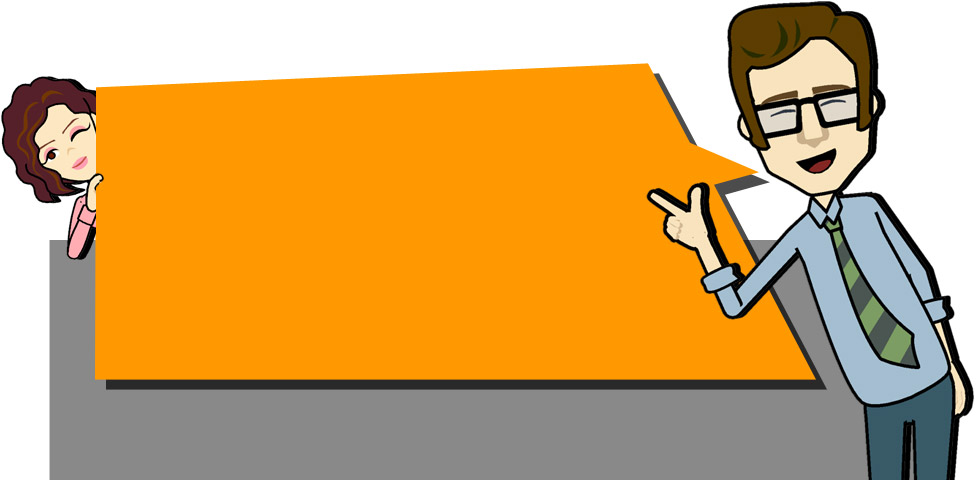 অর্থের সময় মূল্য  কি?
সময় পরির্বতনের সাথে সাথে একটি নির্দিষ্ট পরিমাণ অর্থের মূল্যের যে পরিবর্তন হয় তাই অর্থের সময়মূল্য।
কিসের দ্বারা অর্থের সময় মূল্য নির্ধারন করা হয়? 
উত্তরঃ সুদের হার । 
চক্র বৃদ্ধি সুদ কি? 
উত্তরঃ আসল এবং সুদের উপর যে সুদ ধরা হয় তাকে চক্র বৃদ্ধি  সুদ বলে ।
একক কাজ
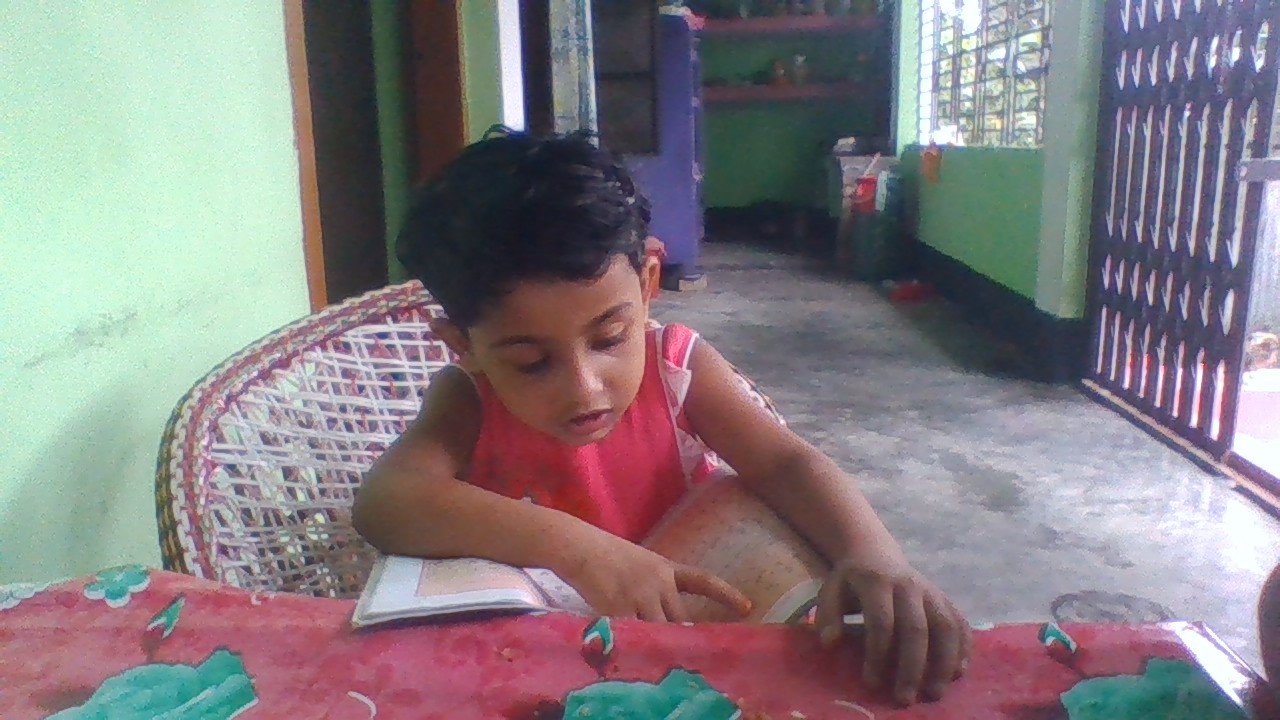 অর্থের সময় মূল্যের ইংরেজী প্রতিশব্দ কি? 
																			সময়ঃ ০১ মিনিট 
উত্তরঃ Time value of money
অর্থের সময় মূল্যের নির্ধারক
সময়
অর্থের   পরিমাণ
সুদের    হার
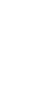 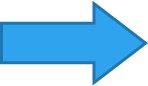 সুদের হারের তারতম্যের কারণেই বর্তমান  ও ভবিষ্যৎ সময়ের মধ্যে অর্থের মূল্যের পার্থক্য ঘটে। আজকের ১০০ টাকার মূল্য ১ বছর বা ১০ বছর পর ১০০ টাকা থাকবেনা। কেননা সাধারন ব্যাংকের সুদের হার যদি ১০% হয় তাহলে ১ বছর পর ১০০ টাকা হবে ১১০ টাকা। 
 যেমন, আজকের ১০০০ টাকা এক বছর বা দশ বছর পর ১০০০ টাকা থাকবে না।কারণ সাধারণ ব্যাংকের সুদের হার    যদি ১০% হয়,তবে এক বছর পর১০০০ টাকার মূল্য হবে (১০০০+১০০০×১০%) =১১০০ টাকা।
অর্থের সময় মূল্যের সুত্রাবলি
ভবিষ্যৎ মূল্য ও বাৎসরিক চক্রবৃদ্ধিঃ নির্দিষ্ট সময় শেষে বর্তমান বিনিয়োগকৃত           অর্থের সুদাসল সহ মূল্যকে ভবিষ্যৎ মূল্য বলে।
ভবিষ্যৎ মূল্য, FV= PV(1+i)^n
                      বর্তমান মূল্য (১+সুদের হার)মেয়াদ
যদি বছরে একাধিকবার চক্রবৃদ্ধিকরনের মাধ্যমে ভবিষ্যৎ মূল্য নির্ধারণ করা হয় তাহলে
FV= PV (1+i/m)^n*m 
যেখানে, PV= বর্তমান মূল্য 
          FV= ভবিষ্যৎ মূল্য 
          i= সুদের হার
          n= মেয়াদ
          m= চক্রবৃদ্ধির সংখ্যা
জোড়ায় কাজ
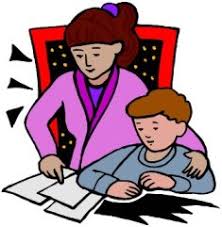 ১।রুল ৭২ বলতে কী বোঝায়?
২।বছরে একাধিকবার চক্রবৃদ্ধিকরণ প্রক্রিয়া বলতে কী বোঝায়।
৩।বার্ষিক বৃত্তি কী?
                                        সময়ঃ ০৫ মিনিট
অর্থের বর্তমান মূল্যঃ                                                                                                                          বাট্রাকরন প্রক্রিয়ার মাধ্যমে যে মূল্য বের করা হয় তাকে অর্থের বর্তমান মূল্য বলে ।
বর্তমান মূল্য , PV= FV/(1+i)^n
যদি বছরে একাধিকবার বাট্রাকরনের মাধ্যমে বর্তমান মূল্য নির্ধারন করা হয় তাহলে, 
PV= FV/(1+i/m)^n*m
যেখানে, FV= ভবিষ্যৎ মূল্য
PV= বর্তমান মূল্য 
i= সুদের হার
 n= বছরের সংখ্যা / মেয়াদ 
m= চক্রবৃদ্ধির সংখ্যা
EAR=Effective Annual Rate
একটি নির্দিষ্ট মেয়াদের জন্য গ্রহণকৃত ঋণের সুদের হার চক্রবৃদ্ধি হারে বৃদ্ধি পেয়ে ঐ নির্দিষ্ট মেয়াদের যে সুদের হার হয় তাই প্রকৃত সুদের হার।
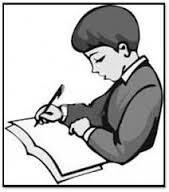 EAR
সূত্রঃ   EAR=(1+𝑖/𝑚)^ m -1
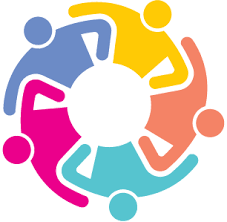 দলীয় কাজ
মিস ইকরা ১০ বছর পর ৫০০০০০ টাকা পাবার আশায় বর্তমানে কিছু টাকা ব্যাংকে জমা রাখতে চায় । সোনালী ব্যাংক তাকে বার্ষিক ১০% হারে এবং অগ্রনী ব্যাংক তাকে মাসিক ৯% সুদ প্রদান করার প্রস্তাব দিয়েছে ।
করনীয়ঃ ক ) সোনালী ব্যাংকে বর্তমানে কত টাকা জমা রাখতে হবে। 
খ) কোন ব্যাংকে টাকা রাখা মিস ইকরার জন্য লাভ জনক হবে । 
																	সময়ঃ ০৮ মিনিট
মূল্যায়ন
জনাব রাশিক বর্তমানে একটি কম্পিউটার ক্রয়ের জন্য  ৬ বছর  মেয়াদে পরিশোধের শর্তে এককালীন ৫০,০০০ টাকা ঋণ গ্রহণ করতে ইচ্ছুক। সোনালী ব্যাংক বার্ষিক ১১% হার সুদে ঋণ প্রদানের প্রস্তাব দিয়েছেন।অপর দিকে তার এক বন্ধু তাকে ১০.৫% হার  মাসিক চক্রবৃদ্ধি সুদে ঋণ প্রদানের প্রস্তাব দিয়েছেন ।
ক)  ৬ বছর পর সোনালী ব্যাংকে সুদাসলে মোট কত টাকা পরিশোধ করতে হবে?
খ)  কোন সিদ্ধান্তটি জনাব  রাশিকের   যুক্তিযুক্ত মতামত দাও। 
 EAR এর পূর্ন রূপ কি? 
 EAR  এর সূত্রটি বল?
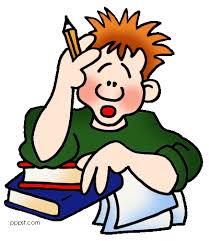 বাড়ির কাজ
জনাব ইকরা এবং রাশিক ১০% সুদে ৫০,০০০ টাকা  ১ বছরের জন্য ইসলামী ব্যাংকে জমা রাখতে চায় । তাদের দুই জনের প্রকৃত সুদের হার নির্নয় কর?
ধন্যবাদ
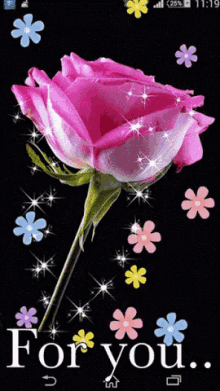